UBND Quận Long Biên
Trường Mầm non Việt Hưng
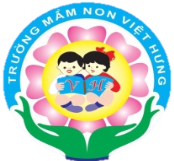 LĨNH VỰC PHÁT TRIỂN NHẬN THỨC
Chủ đề: Đồ dùng nội thất
Đề tài: Con chó- Con mèo
Lứa tuổi: Trẻ 24- 36 tháng
Số trẻ: 10 - 15 trẻ
Thời gian: 15 - 20 phút
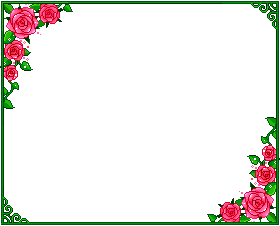 1. Ổn định tổ chức gây hứng thú
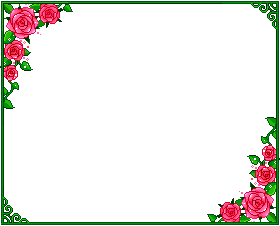 2. Phương pháp và hình thức tổ chức
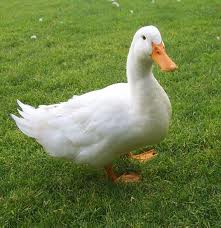 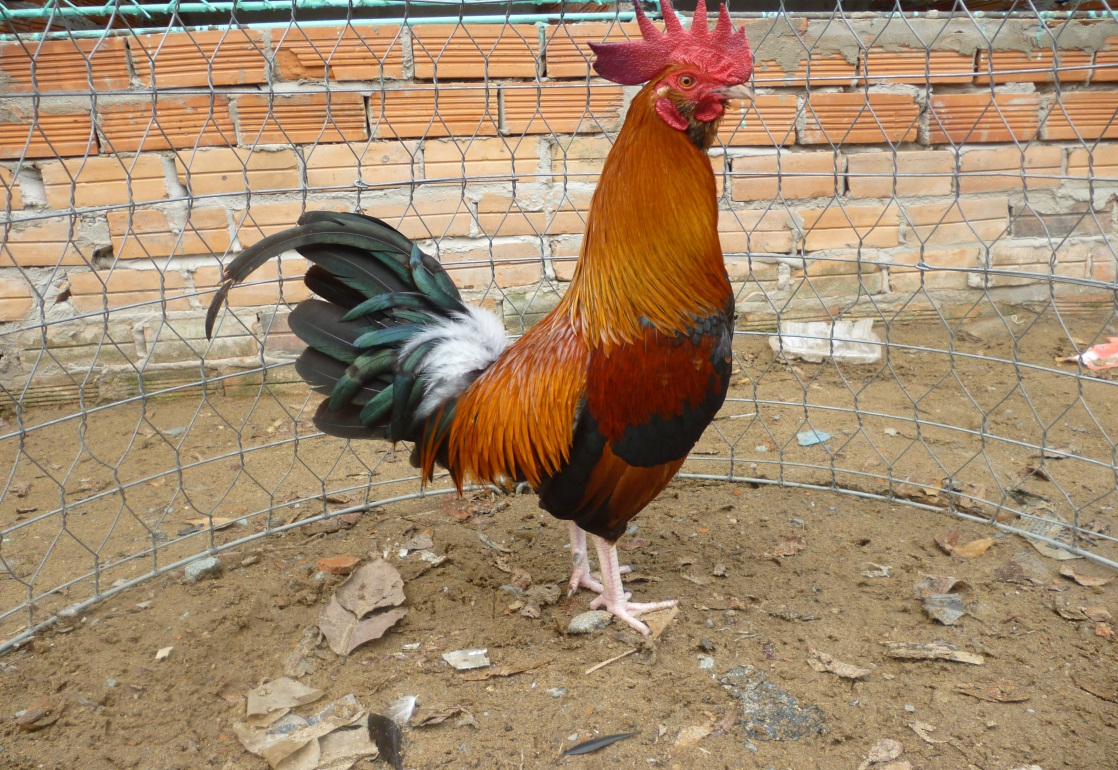 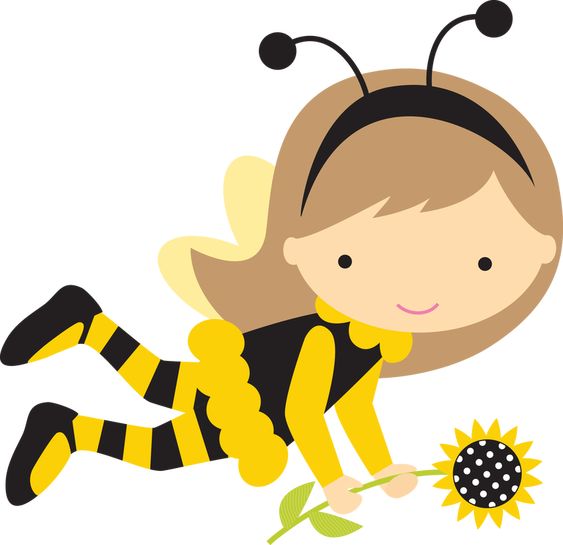 1. Gây hứng thú:
Trò chuyện với trẻ về các con vật nuôi tromng gia đình
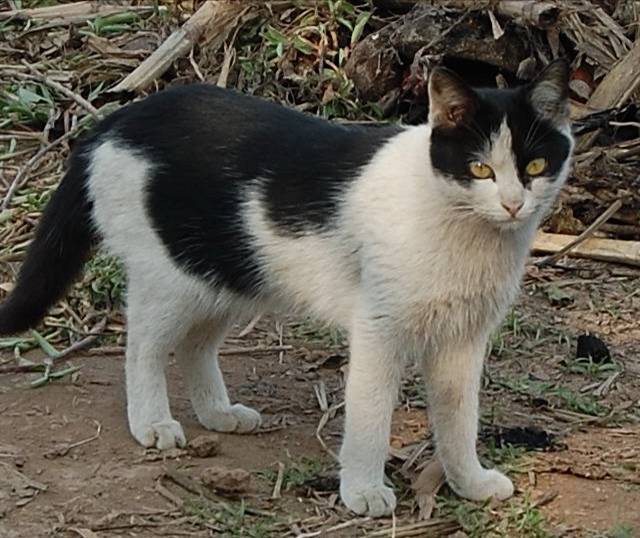 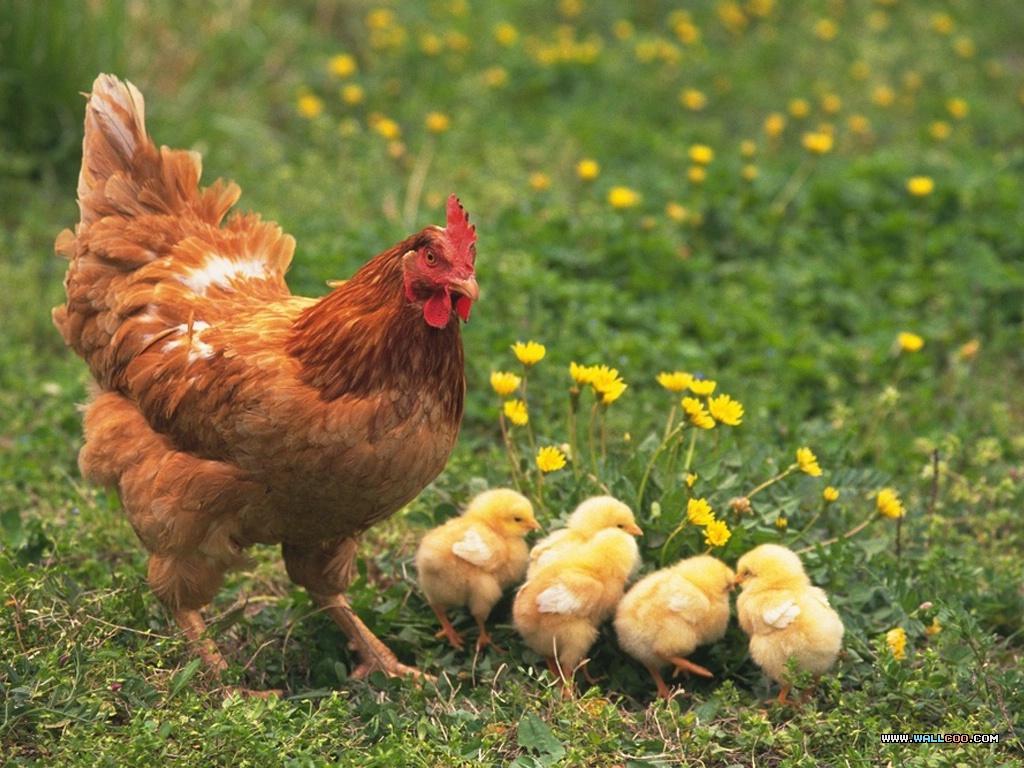 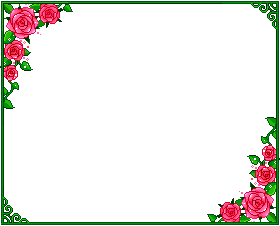 Hoạt động 1: Nhận biết Con Chó – Con Mèo
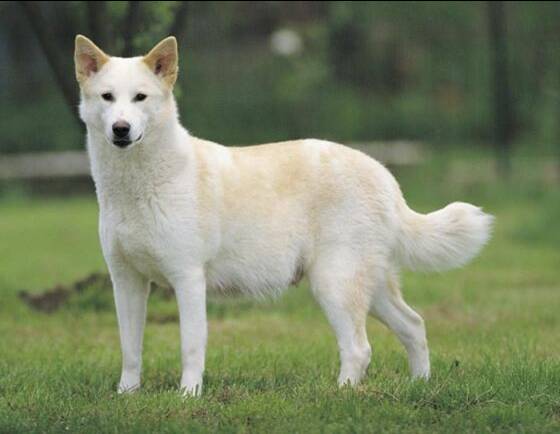 Đầu chó
Mình chó
2. Nội dung chính
Bé cùng khám phá
Đuôi chó
Chân chó
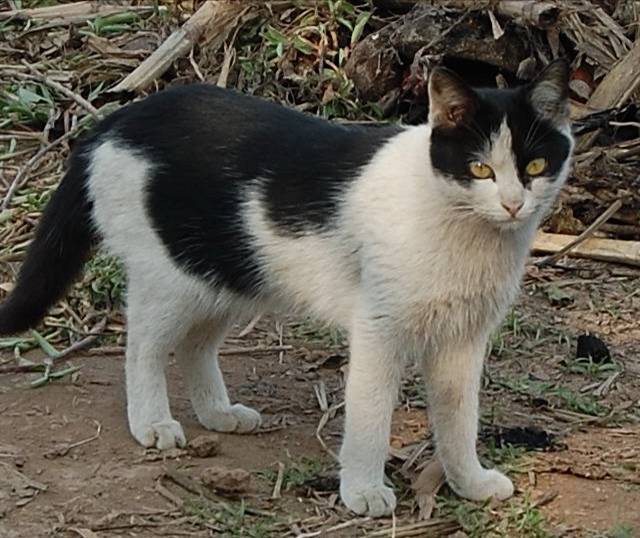 Đầu mèo
Đuôi mèo
Mình mèo
Chân mèo
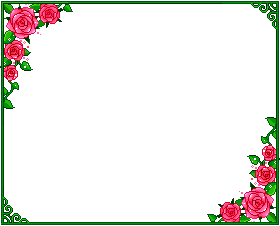 Hoạt động 2: So sánh sự giống và khác nhau
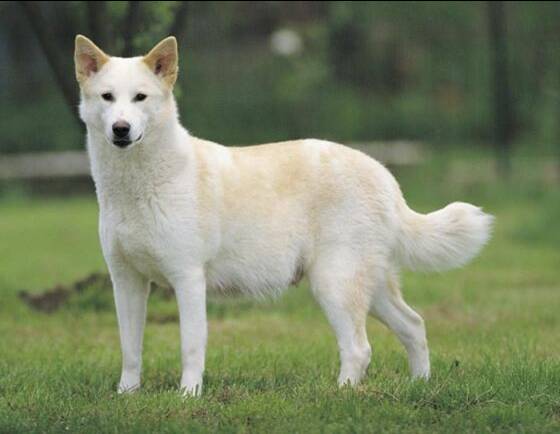 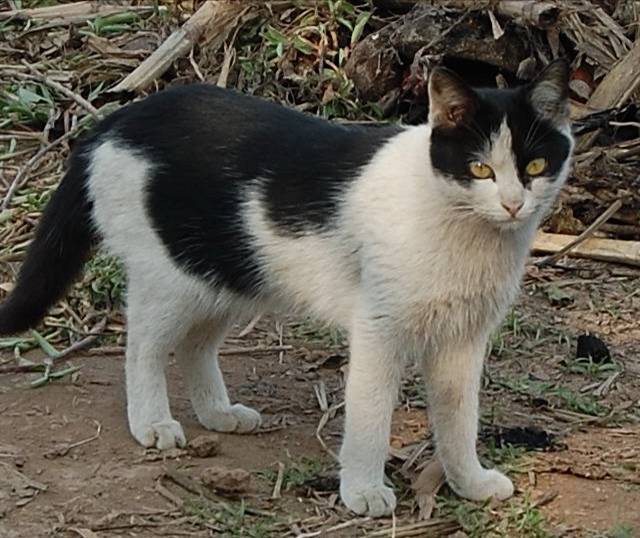 So sánh: Con chó – Con mèo
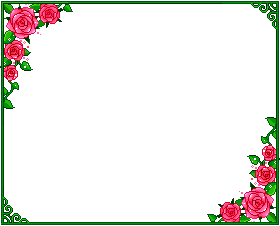 Hoạt động 3: Trò chơiThi Xem Ai Nhanh